FitSM Self-Study Workbook
To prepare for Advanced training in IT service management according to FitSM
Version 2.2
This work has been funded by the European Commission. It is licensed under a Creative Commons Attribution 4.0 International License.
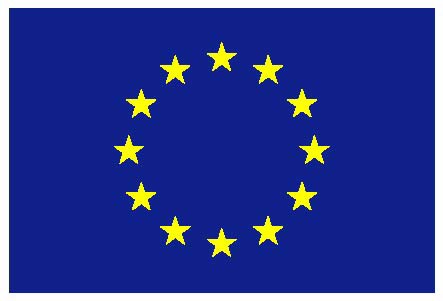 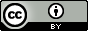 1
[Speaker Notes: This workbook has been designed for self-study and preparation for the following trainings:
Advanced training in service planning and delivery (SPD) according to FitSM
Advanced training in service operation and control (SOC) according to FitSM

Instructions:
Please print out your personal copy of this workbook.
To answer the questions in this workbook, you may also consult the FitSM-0 and FitSM-1 standards as well as the FitSM Foundation training material (handout).
Write your answers directly in this workbook. The time required to answer all questions in this workbook is approximately 90 minutes.
Having this workbook completed prior to the course is highly recommended for taking part in any of the FitSM Advanced trainings.
Please bring your paper copy of the completed workbook to the training.]
FitSM qualification program
Expert training in IT service management
2 days
2 days
2 days
Advanced training in
service planning and delivery
Advanced training in
service operation and control
Self-study workbook
Foundation training in IT service management
1 day
2
[Speaker Notes: Above figure shows the FitSM qualification scheme. When dealing with this workbook, you should already have participated in the FitSM Foundation training and passed the FitSM Foundation exam.

The goal of this workbook is to recapitulate some basic knowledge on FitSM and IT service management as covered by the FitSM Foundation training.]
How this workbook is structured
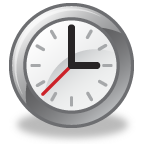 ITSM and FitSM basics
Key terms and definitions
FitSM (and related frameworks)
General aspects of establishing a service management system (SMS)
IT service management processes
ca. 90 min
3
Key terms & definitions
Questions / Assignments
4
[Speaker Notes: The definitions given above are taken from FitSM-0 (overview and vocabulary).

Please identify the terms for which the given definitions apply.

(1)

(2)

(3)]
Key terms & definitions
Questions / Assignments
5
[Speaker Notes: The definitions given above are taken from FitSM-0 (overview and vocabulary).

Please identify the terms for which the given definitions apply.

(4)

(5)

(6)]
Key terms & definitions
Questions / Assignments
6
[Speaker Notes: The definitions given above are taken from FitSM-0 (overview and vocabulary).

Please identify the terms for which the given definitions apply.

(7)

(8)

(9)]
Key terms & definitions
Questions / Assignments
7
[Speaker Notes: The definitions given above are taken from FitSM-0 (overview and vocabulary).

Please identify the terms for which the given definitions apply.

(10)

(11)

(12)

(13)]
FitSM parts
FitSM-0
Overview & vocabulary
Terminology
FitSM-1
…(1)…
Requirements
FitSM-2
…(2)…
FitSM-3
…(3)…
Questions / Assignments
Support & Guidance
FitSM-4
Selected …(4)…
FitSM-5
Selected …(5)…
FitSM-6
Maturity and capability assess-ment scheme
8
[Speaker Notes: FitSM is a family of standards for lightweight IT service management, freely available under www.fitsm.eu. It consists of seven parts – from FitSM-0 to FitSM-6. Please complete the titles of the different parts of the FitSM standards family.

(1)

(2)

(3)

(4)

(5)

FitSM-1 defines 85 requirements that should be fulfilled by an organisation (or federation) offering IT services to customers. What are the two major types of requirements covered by FitSM-1?

1. __________________________________________________

2. __________________________________________________]
FitSM-1: General requirements for a service management system (SMS)
GR1 Top management commitment & responsibility
GR2 Documentation
GR3 Defining the scope of service management
GR4 Planning service management
GR5 Implementing service management
GR6 Monitoring and reviewing service management
GR7 Continually improving service management
Questions / Assignments
9
[Speaker Notes: These are the seven topic areas of general aspects to be considered when establishing a service management system (SMS) according to FitSM-1.

Please assign each of the following activities to the topic area (GR1 to GR7) it is mostly related to:

Define a general service management policy: GR ___

Define the goals and timing of implementing service management: GR ___

Ensure that service management documentation is regularly reviewed: GR ___

Conduct audits and assessments of the service management processes: GR ___

Identify corrective actions after a nonconformity has been detected: GR ___

Define overall service management roles and responsibilities: GR ___

Identify and plan the use of technology (tools) to support the SMS: GR ___

Identify, for which geographical sites or services the SMS is valid: GR ___

Assign one individual to be accountable for the overall SMS (SMS owner): GR ___

Enforce that the defined service management processes are followed in practice: GR ___]
FitSM: IT service management processes
PR1:	Service portfolio management (SPM)
PR2:	…(2)…
PR3:	Service reporting management (SRM)
PR4:	Service availability & continuity management (SACM)
PR5:	…(5)…
PR6:	Information security management (ISM)
PR7:	…(7)…
PR8:	Supplier relationship management (SUPPM)
PR9:	Incident & service request management (ISRM)
PR10:	…(10)…
PR11:	Configuration management (CONFM)
PR12:	…(12)…
PR13:	Release & deployment management (RDM)
PR14:	…(14)…
Questions / Assignments
10
[Speaker Notes: This is a list of the core IT service management processes that FitSM is based on (in the order in which they appear in FitSM-1).

Please name the missing processes.

(2)

(5)

(7)

(10)

(12)

(14)]
FitSM: Process goals / objectives
To establish and maintain a good relationship with customers receiving services
To investigate the root causes of (recurring) incidents in order to avoid future recurrence of incidents by resolving the underlying problem, or to ensure workarounds / temporary fixes are available.
To maintain a service catalogue, and to define, agree and monitor service levels with customers by establishing meaningful service level agreements (SLAs) and supportive operational level agreements (OLAs)
To ensure sufficient service availability to meet agreed requirements and adequate service continuity in case of exceptional situations
To bundle changes of one or more configuration items to releases, so that these changes can be tested and deployed to the live environment together
To restore normal / agreed service operation within the agreed time after the occurrence of an incident, and to respond to user service requests
To specify all service reports and ensure they are produced according to specifications in a timely manner to support decision-making
To define and maintain a service portfolio
To establish and maintain a healthy relationship with suppliers supporting the service provider in delivering services to customers, and to maintain contracts with suppliers
To ensure sufficient capacities are provided to meet agreed service capacity and performance requirements
To provide and maintain a logical model of all configuration items and their relationships and dependencies
To ensure changes to configuration items are planned, approved, implemented and reviewed in a controlled manner to avoid adverse impact of changes to services or the customers receiving services
To identify, prioritize, plan, implement and review improvements to services and service management
To manage information security effectively through all activities performed to deliver and manage services, so that the confidentiality, integrity and accessibility of relevant assets are preserved
Questions / Assignments
11
[Speaker Notes: These items describe (in mixed order) the goals / objectives of the 14 IT service management processes covered by FitSM (see previous page).

For each listed goal, please identify the correct process.]
FitSM-1: Process-specific requirements
Overall, FitSM-1 defines 85 requirements that should be fulfilled by an organisation (or federation) offering IT services to customers.
Compliance with the 85 requirements can be regarded as a “proof of effectiveness”.
The 85 requirements are structured as follows:
16 general requirements (GR) – see page 9 of this workbook
69 process-specific requirements (PR) – see the processes listed on pages 10 of this workbook
Questions / Assignments
12
[Speaker Notes: Please assign each of the following topics / requirements to the process (PR1 to PR14) it is connected to:

Creation and approval of plans that cover measures to reduce the probability and impact of availability and continuity risks : PR ___

Management of customer satisfaction and conducting service reviews regularly: PR ___

Maintenance of the service catalogue: PR ___

Maintenance of the service portfolio: PR ___

Performance monitoring of services and service components: PR ___

Analysis of trends on incidents and maintenance of information on known errors : PR ___

Planning the design and transition of new or changed services: PR ___

Registration, classification, prioritization, escalation and closure of incidents: PR ___

Maintenance of a schedule of changes: PR ___

Verification of the information stored in the CMDB: PR ___

Definition and implementation of security policies and controls: PR ___]